Прикладні задачі з математики
Підготувала:
учениця 10 – А класу
Хавер Катерина
Задачі, які виникли поза математикою, але розв’язуються математичними методами, називаються
прикладними
Це задачі, взяті з:
Фізики
Хімії
Економіки
Біології
Екології
Життєвих ситуацій
Як розв’язувати прикладну задачу?
1) Ознайомитися з повною умовою задачі;
Створити математичну модель до неї, тобто здійснити переклад з природної мови на математичну;
3)  Провести розрахунки;
Сформувати відповідь;
5)  Порівняти отримані результати з нормою.
Реальні процеси та явища мають кількісні, тобто числові показники. А кожна абстрактна задача є математичною моделлю деякої прикладної задачі.
Тому девізом уроку є вислів М.І. Лобачевського:
"Все в природі
повинно бути виміряно,
все може бути пораховано"
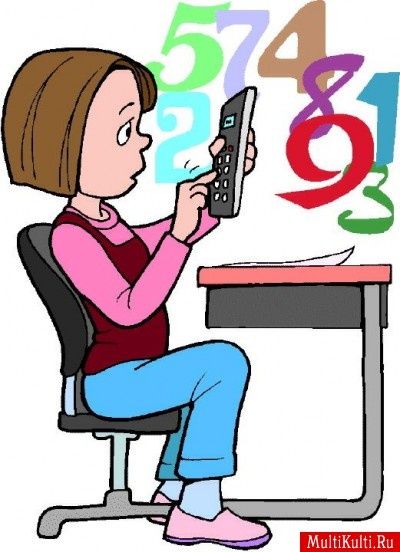 Розв’язування
    прикладних
         задач
Задача №1
Скільки дошок потрібно, щоб настелити підлогу в кімнаті довжиною 7,5 м і шириною 5 м, якщо довжина дошки 6 м, а ширина 0,25 м?
Розв’язання
Поверхня підлоги має форму прямокутника, для знаходження площі, потрібно довжину помножити на ширину:  S=7.5∙5=37.5(m2).
         Оскільки дошка теж має форму прямокутника, то її площа : S2=6∙0.25=1.5(m2).
        Для того, щоб дізнатись, скільки потрібно дошок, треба:  k=S:S2 =37.5:1.5=25 (дошок).
       Відповідь: 25 дошок.
Задача №2
Катер за 4 год. пройшов 
  24 км за течією річки і 
  20 км – проти течії. 
  Знайти швидкість течії, якщо власна швидкість катера дорівнює 12 км/год.
Задача №3
Дід Панас пасе бичка на мотузці довжиною 5м. Яку площу випасе бичок?
                             Розв’язання
 
      
 Бичок випасе площу, яка буде рівна площі круга з радіусом 5м, отже S=3.14∙52 =3.14∙25=78.75 m2.
         Відповідь:      78.75 m2.
Задача №4
30%-ий розчин борної   кислоти змішали з 
 15%-вим і отримали 400 г 20%-го розчину.   
Скільки грамів кожного  розчину було узято?
Задача №6
Корова прив’язана на галявині до кілка мотузкою завдовжки 8 м. 
  Яку площу вона випасає?
Дякую за увагу!